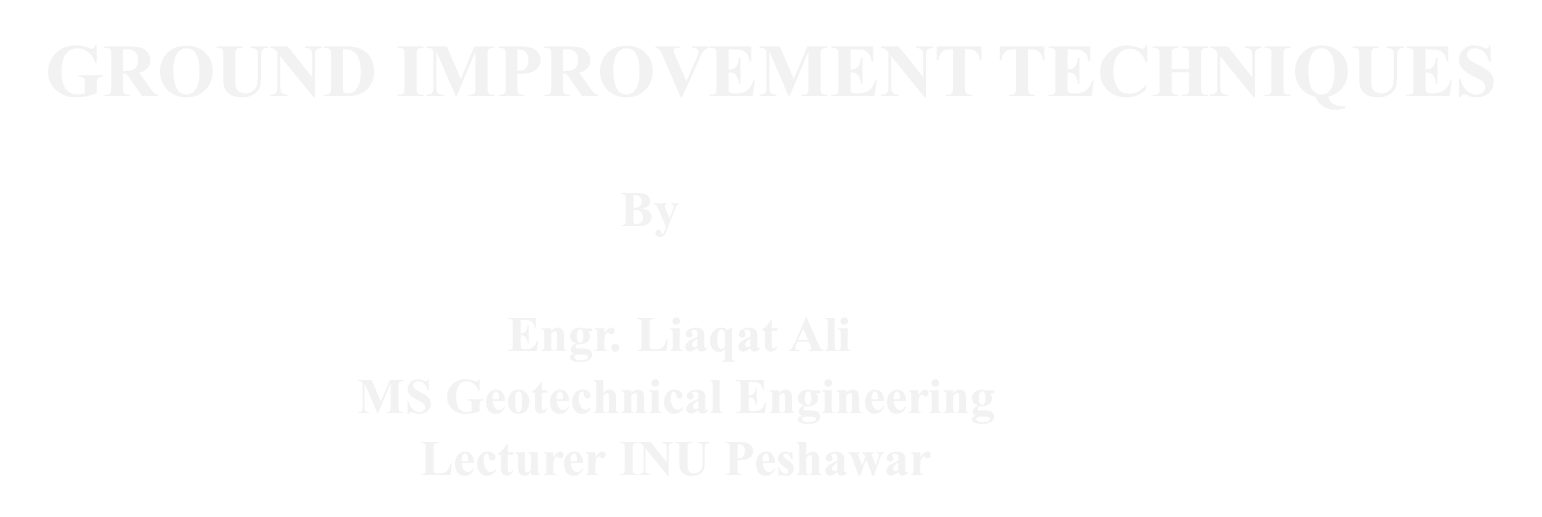 UNIT- 2
Mechanical  Modification
A simple ground improvement technique,  where the soil is densified through external  compactive effort.
Compactive  effort
+ water =
Advantages of Compaction  1.Increases shear strength  2.Reduces compressibility  3.Reduces permeability  4.Reduces liquefaction potential  5.Controls swelling and shrinking  6.Prolongs durability
Strategies for compaction process are
•In the case of constructed fills, specify placement conditions
(water content, density,depth of layers, etc.)
•Select appropriate equipment (roller compactor, tamping)  and method	of operation (number of passes, patterns of  tamping,etc.).
•Set up adequate control procedures (type and number of  tests, statistical evaluation,etc.).
- to obtain the compaction curve and define the  optimum water content and maximum dry density  for a specific compactive effort.
Standard
Proctor:
3 layers
25 blows per layer
2.7 kg hammer
300 mm drop
Modified Proctor:
5 layers
25 blows per layer
4.9 kg hammer
450 mm drop
1000 ml compaction mould
Dry density
(d)
Soil grains densely packed
- good strength and stiffness
- low permeability
d, max
optimum water content
Water content
What happens to the relative quantities of the three phases
with addition of water?
water
soil


difficult to expel all air
Dry density (d)
lowest void ratio and  highest dry density at  optimum water  content

Water content
Dry density (d)
Higher water content or higher  compactive effort gives more  dispersed fabric.
more dispersed fabric
more dispersed fabric
Water content
Shallow Surface Compaction:
Static rollers:
Smooth steel rollers and pneumatic rollers.
Sheepsfoot rollers.
Grid rollers.

Impact and vibratory equipment:
Tampers,rammers and plate compactors
Vibrating rollers.
Impact rollers.
Different types of rollers (clockwise  from right):
Smooth-wheel roller
Vibratory roller
Pneumatic rubber tired roller
Sheepsfoot roller
Vibratory and impact compactors for shallow compaction.
Smooth Wheeled Roller
Compacts effectively only to 200-300 mm; therefore,  place the soil in shallow layers (lifts)
19
Vibrating Plates
for compacting very small areas
effective for granular soils
Sheepsfoot Roller
Provides kneading action; “walks out” after compaction
Very effective on clays
Impact Roller
Provides deeper (2-3m) compaction. e.g., air field
22
Properties of Compacted Cohesive Soil
OMC increases	and MDD decreases with increase  in plasticity of soil
Empirical relationships connecting the above to  liquid limit, plastic limit are available in literature
Properties of Compacted Cohesionless Soil
MDD is connected to the grain size distribution
parameters
Strength of Cohesive Soil
CBR as a function of initial water content for a typical
silty clay
Summary
The	methods	of	shallow
compaction,
properties of compacted soils and its  implications in engineering response are  discussed.
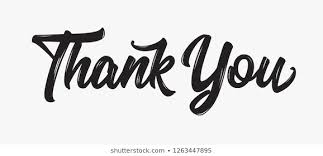